Знакомство
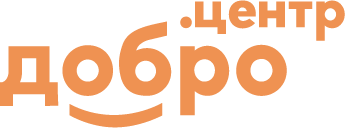 Наименование организации: КГАПОУ «Красноярский многопрофильный техникум имени В.П. Астафьева»


Фактический адрес: г. Красноярск, ул. Северо-Енисейская 42

Социальные сети организации: https://t.me/kgapoy100kmt
https://vk.com/kr_kmt 

Площадь вашего помещения:  общая площадь – 4730,8 м2
Площадь помещения для Добро.центра – 64,3 м2

Лидер команды: Васильева Мария Владимировна

Наименование основного вида деятельности согласно ОКВЭД: 
Среднее профессиональное образование
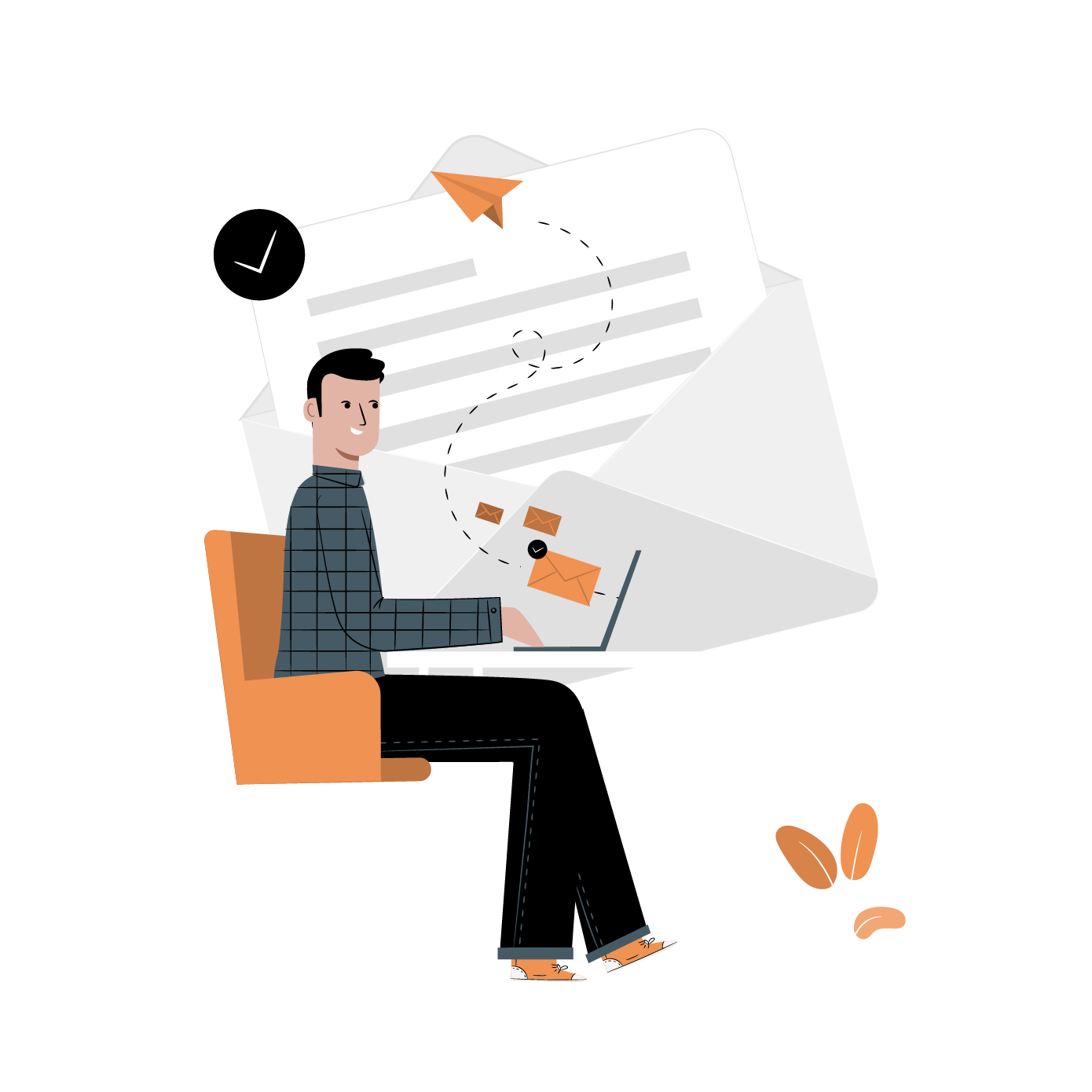 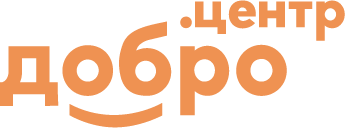 Цели
Коротко опишите деятельность вашей организации. И ответьте на вопрос, зачем вам Добро.Центр?
Чем занимается ваша организация?
 Деятельность организации направлена на решение задач интеллектуального, культурного и профессионального развития человека и имеет целью подготовку квалифицированных рабочих или служащих и специалистов среднего звена по всем основным направлениям общественно полезной деятельности в соответствии с потребностями общества и государства.
Зачем вам Добро.Центр?

Открытие Добро.Центра позволит нам расширить возможности для волонтерского движения техникума, а также оказывать помощь в развитии добровольчества другим образовательным учреждениям.
Чем бы занимался ваш Добро.Центр? Ответы на этот вопрос вам помогут принять решение по выбору сервисов:

Оказание адресной помощи 
Развитие волонтерства в системе СПО
Разработка и реализация социально-значимых проектов, мероприятий, событий
Выберите пакет «Стандарт» или «Мастер» (подчеркните ваш выбор)
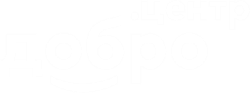 Укажите сервисы и пропишите, кому вы будете их оказывать. Ознакомиться с сервисами можно по ссылке (еще пока ссылки нет):

1. Организация и проведение мероприятий (детские дома, центры социальной помощи, студенческие объединения, волонтерские центры)

2. Предоставление помещения (детские дома, центры социальной помощи, студенческие объединения, волонтерские центры)


3. Содействие в проведении исследований и мониторингов (детские дома, центры социальной помощи, студенческие объединения, волонтерские центры)


4. Организация взаимопомощи (детские дома, центры социальной помощи, студенческие объединения, волонтерские центры)


5. Поиск и предоставление помещения для проведения мероприятия (детские дома, центры социальной помощи, студенческие объединения, волонтерские центры)


6. Реализация обучающих программ (детские дома, центры социальной помощи, студенческие объединения, волонтерские центры)
Базовые сервисы:

1. Информирование граждан и организаторов
2. Анкетирование граждан через Платформу ДОБРО.РФ
3. Консультация по работе с Платформой ДОБРО.РФ
4. Помощь в подборе проектов и мероприятий
5. Консультирование граждан
Пакет «Стандарт» перечислите 6 сервисов, которые вы выбрали.
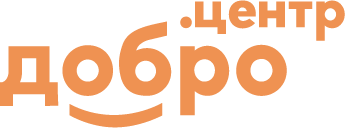 Перечислите целевые группы, на которых направлена деятельность Добро.Центра, опишите их социально-психологический портрет
Целевая аудитория
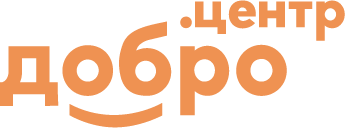 Перечислите сообщества,  с которыми будут системно работать в рамках Добро.Центров
Сообщество
Команда
Перечислите членов вашей команды и опишите роли, функции и закрепленные сервисы за конкретным человеком.
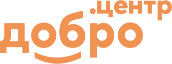 Финансирование и организационная модель Добро.Центра
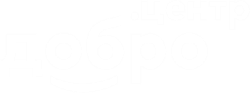 Укажите, какая организация является учредителем Добро.Центра:
Опишите основные источники для получения финансирования, какие потребности они могут закрыть, опишите пошаговый план, чтобы получить это финансирование
Каким образом вы можете сделать Добро.Центр финансово стабильной организацией (участие в грантах, коммерческая деятельности и тп). Опишите, пожалуйста.
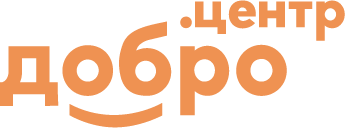 Взаимодействие
с партнерами
Пропишите потенциальных партнеров, а также условия, на которых вы выстроите работу
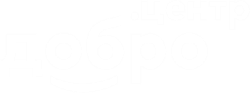 Пространство и брендинг
Представьте план пространства с описанными функциональными зонами Добро.Центра. Какие ценности вы закладываете в пространство Добро.Центра? В чем аутеничность (особенность) вашего пространства? Приложите референсы пространства Добро.Центра.